La Scuola che fa Salute:
Mens(a) Sana
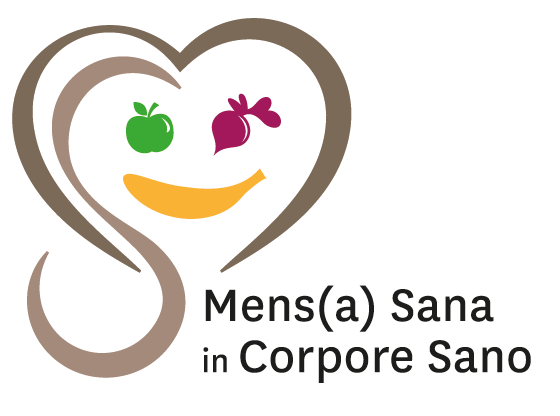 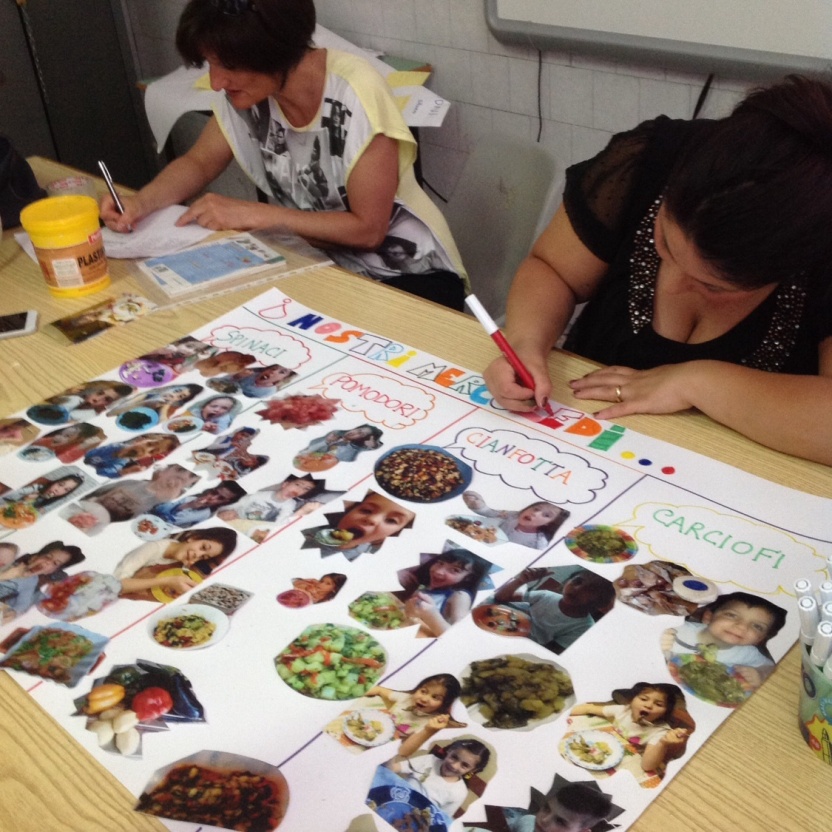 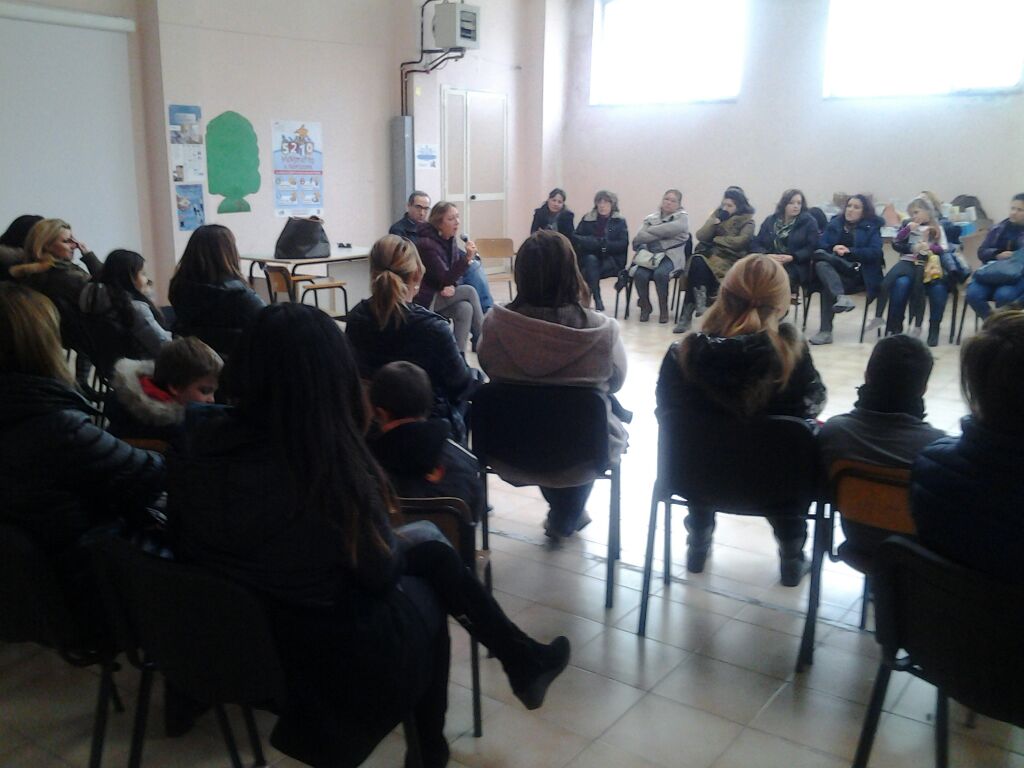 LA REFEZIONE SCOLASTICA:  ieri
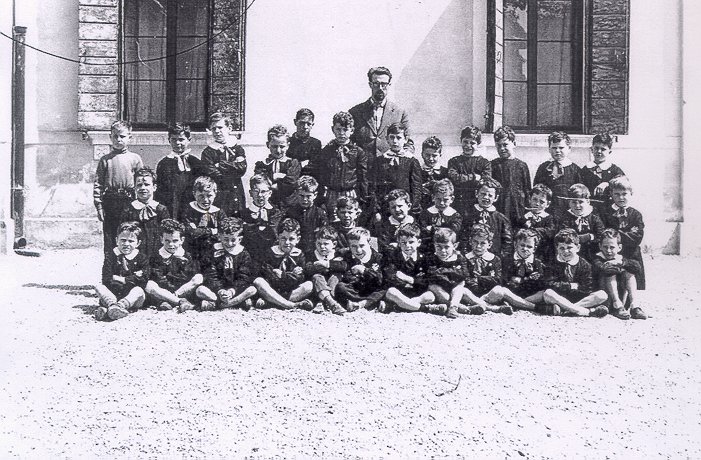 Servizio nato dalla esigenza di garantire ai piccoli utenti almeno 1 pasto al giorno.
PREVENZIONE DELLA MALNUTRIZIONE
LA REFEZIONE SCOLASTICA:  oggi
Sistema che garantisce al contempo igienicità delle preparazioni ed  apporti nutrizionali adeguati
MOMENTO EDUCATIVO E DI PROMOZIONE DELLA SALUTE
Childhood Overweight and Obesity:
Campania Region over the top
OBESITY
OVERWEIGHT
SEVERE OBESITY
44,1%
30,6%
14,9%
OKkio alla Salute 2016
Trend Sovrappeso ed Obesità, 
Okkio alla Salute
ASL NA1 Centro
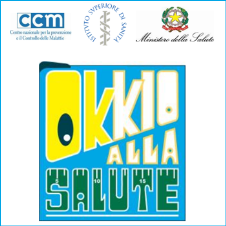 Dal 2008 al 2016 il trend sia del sovrappeso che dell’obesità è in discesa. Soprattutto dal 2012 dove si è avuto il picco di entrambi i parametri.
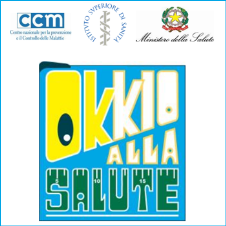 LA PERCEZIONE DELLE MAMME
Quando il bambino è obeso il 70% delle mamme lo percepisce come “un po’ in sovrappeso” (la famosa “buona salute”). Quando il bambino è in sovrappeso il 57% delle mamme lo percepisce addirittura come Normopeso
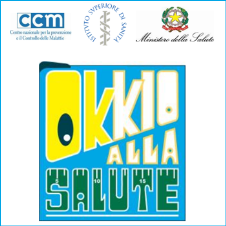 LA PERCEZIONE DELLE MAMME SUL CIBO
Quando il bambino è obeso il 56% delle mamme pensa che mangi il giusto. 
Quando il bambino è in sovrappeso il 74% delle mamme pensa che mangi il giusto.
Quante ore al giorno i bambini guardano la televisione o usano i videogiochi?
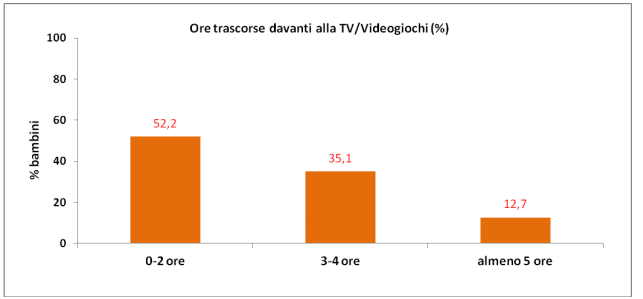 Il 52% dei bambini guarda la TV o usa videogiochi da 0 a due 2 ore al giorno
Il 35% è esposto quotidianamente alla TV o ai videogiochi per 3 a 4 ore e il 13% per almeno 5 ore.
Dati OKkio alla Salute 2014
LA RISTORAZIONE SCOLASTICA: OBIETTIVI
Promozione di abitudini alimentari corrette
Sicurezza alimentare
Rispetto dei bisogni:
   caratteristiche nutrizionali, proposte alimentari, tecnologie di cottura, derrate utilizzate, gradimento sensoriale
Rispetto dei tempi e delle modalità del servizio
Congruo rapporto qualità-prezzo
Soddisfazione dell’utenza
LA RISTORAZIONE SCOLASTICA: OBIETTIVO  GLOBALE
fornire un pasto appropriato in un contesto adeguato secondo una visione sistemica della qualità
LA REFEZIONE SCOLASTICA  OGGI
SERVIZI SANITARI SIAN
COMUNE  -  SCUOLA
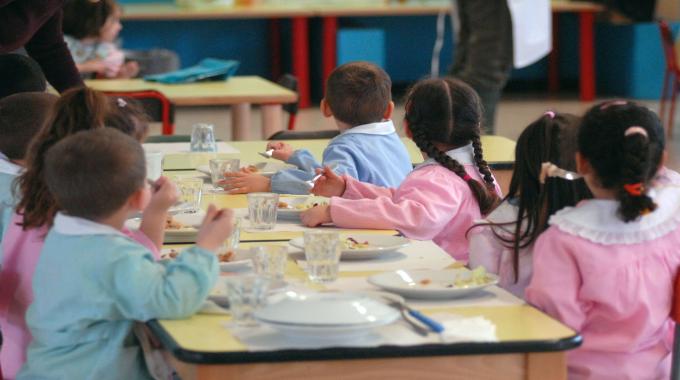 FAMIGLIE
La sinergia tra questi attori è un PUNTO DI FORZA che rende possibile l'offerta di un servizio in grado di conseguire gli obiettivi prefissati.
OBESITA’ E SOVRAPPESO: UN’EMERGENZAPER LA SANITA’ PUBBLICA
Il ruolo chiave della scuola



La scuola può giocare un ruolo importante nel migliorare lo stato nutrizionale dei bambini promuovendo e creando le condizioni per una corretta alimentazione dei bambini e favorendone l’attività motoria strutturata
L‘ EDUCAZIONE ALIMENTARE A SCUOLA
Un’alimentazione equilibrata aiuta a crescere sani e prevenire squilibri nell’età adulta
Nei primi anni di vita, gli stimoli che provengono dal cibo contribuiscono a dar forma e a consolidare il comportamento alimentare
Il pranzo a scuola può 
    contribuire a rafforzare 
    il messaggio educativo, 
    poiché oltre a mangiare 
    in modo corretto ed 
    equilibrato,  
    può diventare un 
    momento di 
    educazione al gusto e 
    di socializzazione
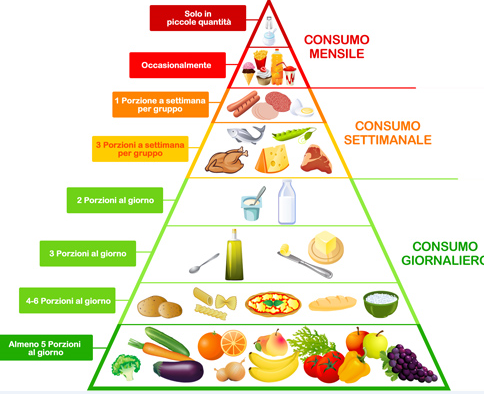 La Ristorazione Scolastica
Propone alimenti quali frutta, verdura e legumi importanti nella prevenzione di numerose malattie.
Il pranzo offre il 35-40% delle calorie totali giornaliere  previste alla sua età 
(indicate dai LARN)
Si diversifica il menu invernale e estivo in base alla stagionalità dell’alimento
Perché rappresenta un’occasione privilegiata  di educazione alimentare?
Introduce alimenti nuovi, educando ad una dieta varia.
Il pranzo deve assicurare un adeguato apporto di proteine, lipidi, carboidrati, Sali minerali e vitamine
Invita e stimola i bambini alla socializzazione, convivialità e alla scoperta di sapori nuovi
TABELLE DIETETICHE STANDARDMenù Invernale
TABELLE DIETETICHE STANDARD
Menù Estivo
ELENCO PRIMI PIATTI 

 Pasta/riso al pomodoro
 Pasta con zucca
 Pasta con crema di carciofi
 Pasta con crema di zucchine
 Riso con patate
 Pasta con verza
 Pasta con broccoli
 Pasta con cavolo
 Riso con minestrone
 Pasta con passato di verdura
 Risotto con spinaci
 Pasta con pesto
 Pasta con lenticchie
 Pasta con fagioli
 Pasta con ceci
 Pasta con piselli
 Pasta cacio e uovo
 Zuppa di farro con legumi
 Alternativa estiva
 Pasta con melanzane
 Insalata di riso
 Pizza
Kcal 265
Kcal 277
Kcal 300
ELENCO SECONDI PIATTI

 Polpette di bovino al forno
 Merluzzo impanato
 Bastoncini di pesce
 Tortino di pesce con patate
 Scaloppina di pesce
 Arista di maiale
 Sovracoscia di pollo
 Salsiccia di tacchino
 Scaloppina di maiale
 Mozzarella
 Formaggio spalmabile
 Frittata di zucchine
 Frittata di spinaci
 Uova strapazzate con formaggio

Alternativa estiva
insalata di tonno e pomodoro
Kcal 110
Kcal 80
Kcal 120
MENU’ FREQUENZE SETTIMANALI raccomandate per i diversi gruppi proteici
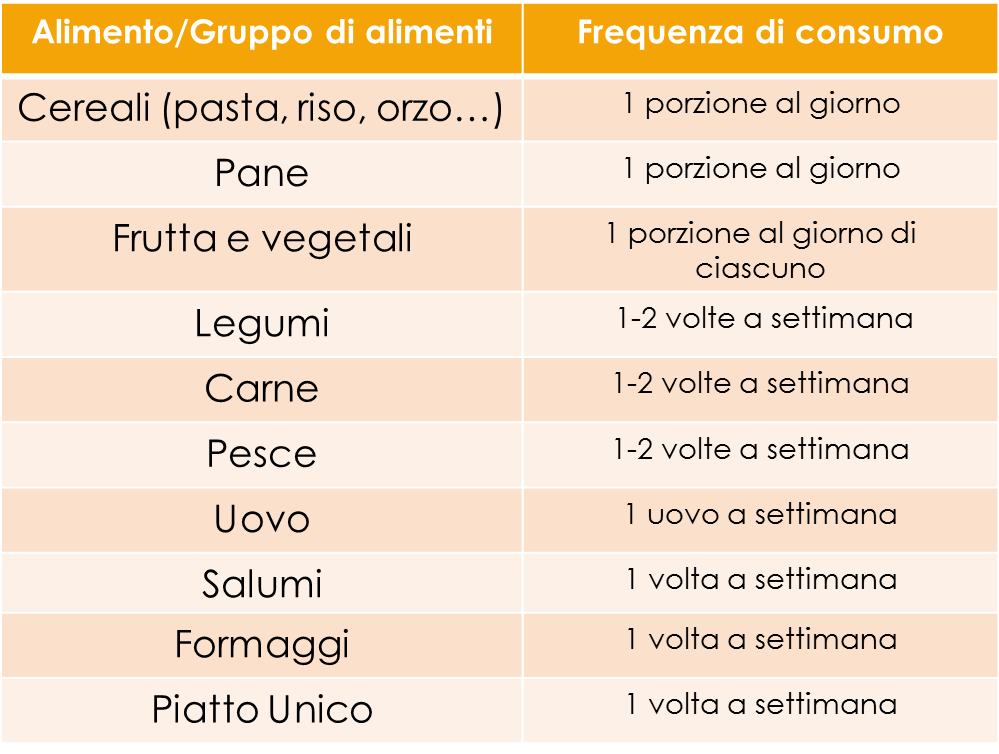 La frequenza è calcolata su 5 pasti di refezione scolastica
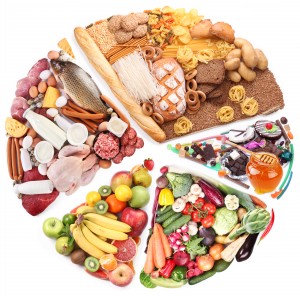 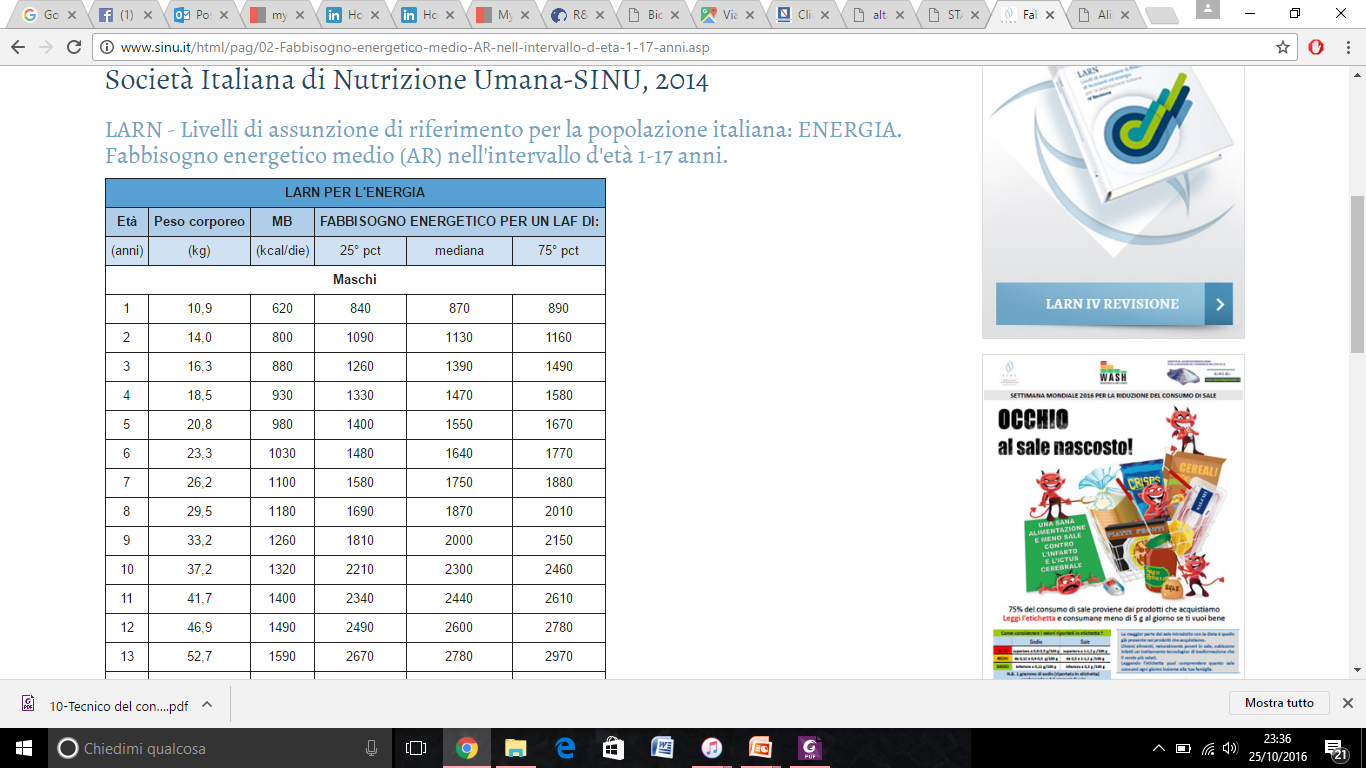 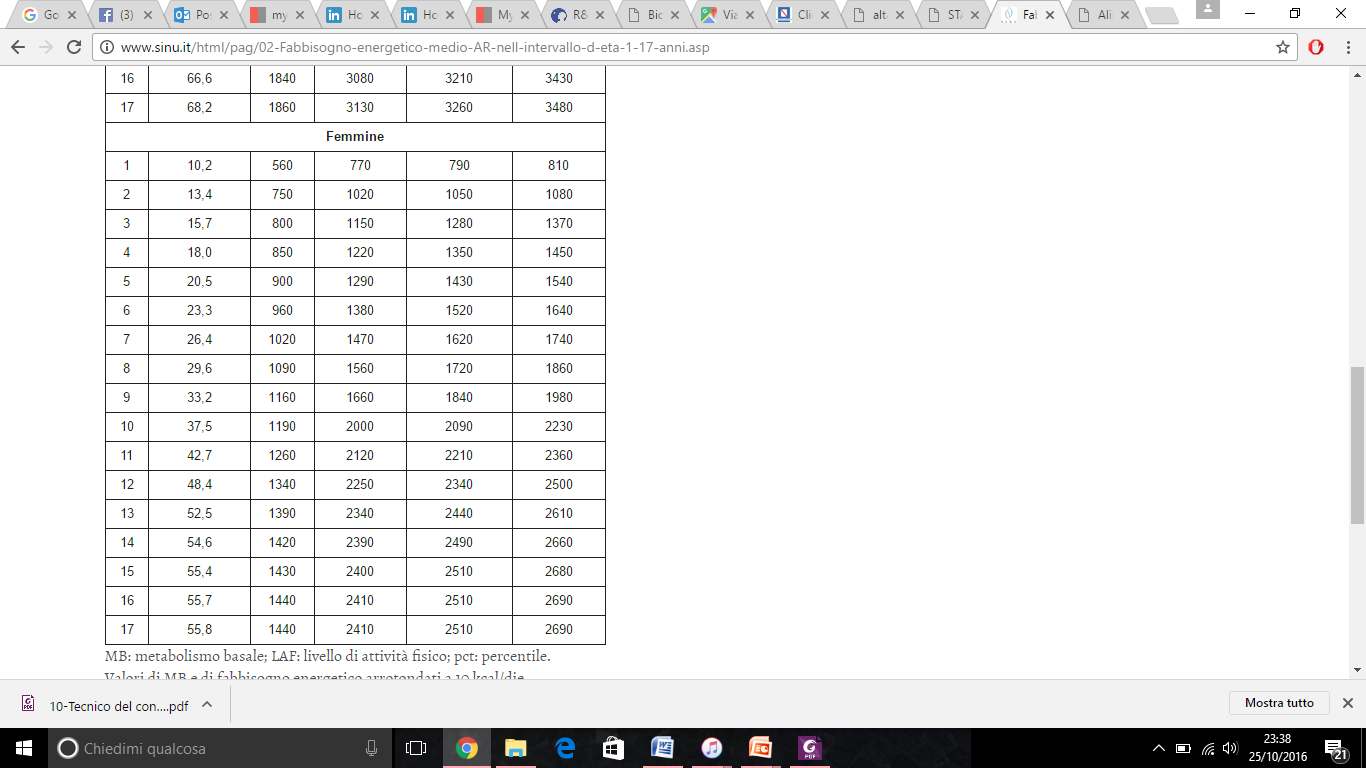 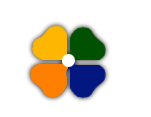 1
2
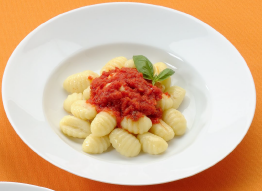 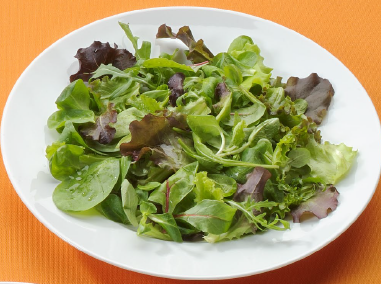 150 g
70 g
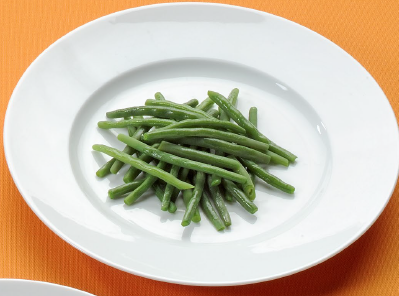 3
150 g
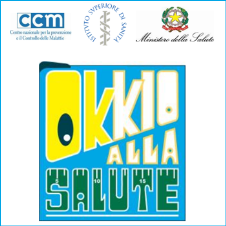 Merenda metà mattina
Report ASL NA1 CENTRO 2016
70%
1
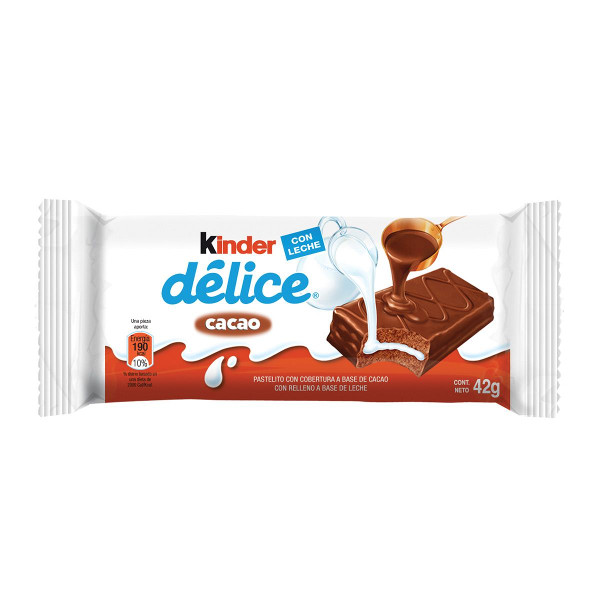 2
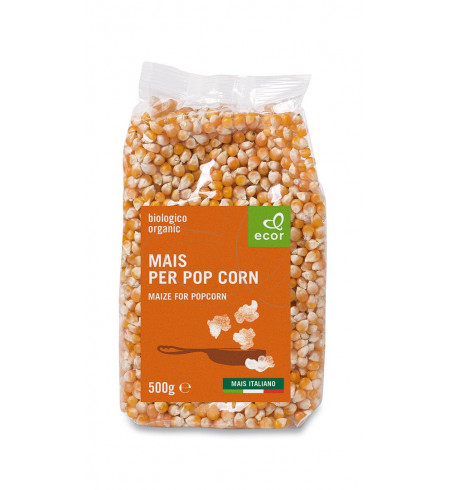 42 g =
185 Kcal
3
152 Kcal
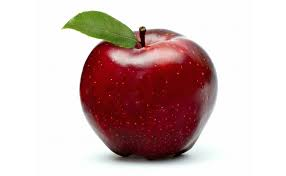 40 g =
150 g =
68 Kcal
I BENEFICI DI FRUTTA e VERDURA
Contengono molte vitamine e minerali
Migliorano la digestione e prevengono la stipsi.
Mantengono il peso corretto.
Prevengono le malattie cardiovascolari e le infezioni.
Prevengono malattie croniche come il cancro, l’obesità, il diabete, l’alta pressione sanguigna.
Forniscono fibra, importante per il mantenimento di una corretta funzione intestinale. 


Frutta e verdura di colori diversi forniscono la giusta varietà di vitamine, minerali e altre sostanze come gli antiossidanti che il nostro corpo necessita.
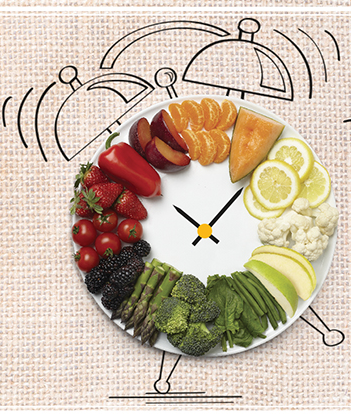 Nelle verdure e nella frutta troviamo i cosiddetti microelementi nutrizionali: minerali, vitamine, che sono elementi bioregolatori, e acqua, cioè principi nutritivi non energetici insieme alla fibra, oggi ancor più necessaria di un tempo, poiché consumiamo con maggior frequenza alimenti molto raffinati.Questi alimenti sono a scarsa densità energetica (ossia con basso potere calorico per porzione) e hanno un elevato volume, quindi anche un elevato potere saziante.Queste caratteristiche li rendono particolarmente idonei per il senso di sazietà e per chi voglia controllare il proprio peso, perché è possibile un loro maggiore consumo senza che il livello calorico della dieta aumenti sensibilmente.
I Cinque Colori Di Frutta e Verdura
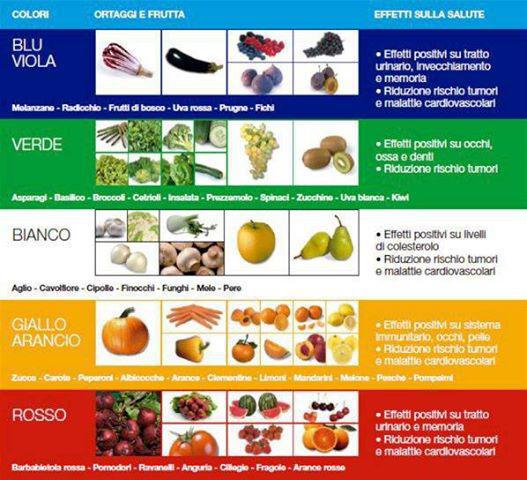 Consigli alimentari e comportamentali ripresi dalle linee guida:
Controlla il peso e mantieniti sempre attivo
Più cereali, più legumi e più frutta
Grassi: scegli la qualità e limita la quantità
Zuccheri: dolci e bevande nei giusti limiti
Bevi ogni giorno acqua in abbondanza
Il Sale meglio se poco e Iodato
Bevande alcoliche se si in quantità controllata
Varia spesso le tue scelte a tavola
Consigli speciali per persone speciali
Buone prassi per garantire la sicurezza dei tuoi cibi